AYP - 101
NDE Data Conference
April 30, 2013
Diane Stuehmer, Federal Programs Administrator
Randy McIntyre, Title I Consultant & SIG Coordinator
Anusha, Tummula, Data Research & Evaluation—Sr. Data Analyst
[Speaker Notes: Diane:
Slides 1-10, 35-41, & 51-57

Randy:
Slides 11-17, 26-30, & 42-50

Anusha:
Slides:
18-25 & 31-34]
What is AYP and why do we have it?
4/30/2013
2
[Speaker Notes: Adequate Yearly Progress is a component of the federal law, Elementary and Secondary Education Act (ESEA)—reauthorized as No Child Left Behind in January of 2002.  The law requires all schools and districts to annually measure the progress of students toward goals established by the State.  

The determination of whether a school or a district has made adequate yearly progress (AYP) includes:
Student performance in Reading
Student performance in Mathematics
Student performance in another academic indicator (writing for grades 4 & 8 and graduation rate for high schools)
The participation rate in the Reading and Mathematics assessments

AYP decisions are derived from Nebraska State Accountability (NeSA) assessment results and information contained in the Nebraska Student and Staff Record System (NSSRS)]
AYP is calculated at the building level by grade span
It is possible for a building (i.e. K-8) to have two decisions
District level AYP is calculated by grade spans
Elementary
Middle School
High School
4/30/2013
3
[Speaker Notes: The grades that fall in a particular grade span are based upon building and district grade configurations.  It is possible for a school building to have multiple grade spans.  For example, a school building with 7th through 12th grades will have two grade span designated for the building—Middle School for 7th & 8th graders and High School.]
What subgroups receive AYP determinations?
All Students
American Indian/Alaska Native
Asian
Black or African American
Hispanic
Native Hawaiian or Other Pacific Islander
White
Two or More Races
Students Eligible for Free or Reduced Price Lunch
Special Education Students
English Language Learners
4/30/2013
4
[Speaker Notes: NCLB requires all students who have been enrolled a full academic year to be included in the AYP reporting although AYP determinations are based only on groups that meet the minimum number of students.  The only exceptions are medical emergency and recently arrived LEP students.

For Nebraska, the minimum number for statistical reliability has been defines as 30 for all groups at the school and district based on recommendations of the Buros Center for Testing and the National Center for Educational Statistics (NCES).  The minimum number required for public reporting of student results remains at fewer than 10.]
What students are counted as recently arrived LEP (Limited English Proficient) students?
All English Language learners must be included in the AYP reporting 
USDE guidance requires districts to include recently arrived students (formerly called immigrants) enrolled in a U.S. public school for less than 12 months, in the assessment of Reading*, Math, and Science and count them for participation
*A language proficiency test may be counted towards participation for AYP as the Reading assessment for the recently arrived students only
4/30/2013
5
[Speaker Notes: *This information will be collected at the time of NeSA testing

NDE will use data from NSSRS to determine students who have exited from ELL services or program in the last two full years for AYP calculations.]
What are the NeSA Performance Levels?
Below the Standards (B)
Meeting the Standards (M)
Exceeding the Standards (E)
Two possible decisions
MET includes M & E above
NOT MET includes B above
4/30/2013
6
[Speaker Notes: Students who do not take a NeSA assessment and receive a Reason Not Tested code of INV, OTH, PAR, or SAE will be assigned a performance level of Below the Standards.]
AYP GOALS
7
4/30/2013
What is considered a Full Academic Year (FAY)?
A student enrolled on the last Friday in September and also received a performance level of Below the Standards (B), Meeting the Standards (M), or Exceeding the Standards (E)
4/30/2013
8
Students with one of the following “Reason Not Tested” codes are excluded from performance calculations
EMW – Emergency Medical Waiver
NLE – No Longer Enrolled
RAL – Recently Arrived LEP (only affects the calculation of percent proficient for Reading)
ALT – Alternate Assessment (only affects the calculation of percent proficient for Writing)
FNS – Foreign Language; not Spanish (only affects the calculation of percent proficient for Writing)
4/30/2013
9
What students are included in the “Participation” calculations?
Any student enrolled at the school as of February 1st, or transferred in before the end of the testing window, and does not have one of the following Reason Not Tested codes:  EMW, NLE, or RAL.  (RAL only affects the calculation of percent participation for Reading)
It is possible for a student to be a participant, but not considered enrolled a full academic year.
4/30/2013
10
Why does subgroup size matter?
An AYP decision is determined for each subgroup having 30 or more students for each grade span within a school and district.
No AYP decision can be determined if < 30 students in the subgroup – masking rules are applied
If < 10 students in a subgroup, the information will be masked and marked with an asterisk (*)
If > 10, but < 30 students in a subgroup, the information will be masked and marked with a tilde (~)
4/30/2013
11
What is an AYP Rating?
For subgroups with 30 or more students, an AYP decision is based on whether the proficiency of the subgroup meets or exceeds the State goal.
Two possible decisions:  MET or NOT MET
4/30/2013
12
[Speaker Notes: If the percent proficient for a given subgroup is less than the state goal, then the subgroup decision is Not Met.
If the percent proficient for a given subgroup is greater than or equal to the state goal, then the decision is Met.]
Grade Span Federal Accountability
Indicator 1 is Reading Performance
Indicator 2 is Mathematics Performance
Indicator 3 is Participation (Reading & Math)
Indicator 4 is Other Academic Indicator Performance  (Writing in Elementary & MS,  Graduation Rate in HS)
In order for a school or district level grade span to receive a MET, all four indicators must be MET.  
If ANY of the indicators are NOT MET, then the school or district decision is a NOT MET
4/30/2013
13
Indicator 1:  Reading Performance

Sum of the number of students enrolled FAY and have a performance level of Meeting or Exceeding the Standards
Sum of the number of students enrolled FAY and do not have a Reason Not Tested code of NLE, EMW, or RAL
4/30/2013
14
[Speaker Notes: For subgroups with 30 or more students, designate an AYP decision.]
What are Confidence Intervals?
If the percent proficient for a subgroup is not greater than or equal to the AYP State goals, then it is appropriate to apply the 99% confidence interval to determine a statistically, acceptable range for the subgroup’s percent proficient.
A 99% confidence interval will provide two values:  an upper limit and a lower limit.
The upper limit will result in the highest percent proficient possible within the 99% confidence interval
If the upper limit of the 99% confidence interval is equal to or greater than the AYP State goals, then the “NOT MET” for the subgroup becomes a” MET with Confidence Intervals.”
4/30/2013
15
[Speaker Notes: A confidence interval is a statistically developed range of possible scores that replace the single score (percent proficient) to determine if the state goal was met.  Conficence intervals are similar to the “sampling error” notation that accompanies the results of a survey or poll (i.e. ±4%).  The range of possible scores is dependent upon the size of the group involved.  The results of a large group of students are more likely to be more accurate in reflecting the real progress made than the results for a small group of students.

A confidence interval will be applied, as needed, to Reading performance, Mathematics performance and Writing performance (other academic indicator) results for each subgroup that meets the minimum number of 30 students.

Confidence intervals increase the likelihood that appropriate AYP decisions are being made about the progress of a subgroup of students.  The results reported one year might not be representative of the students in the same situation across other years.  The confidence intervals are used to reduce the possibilities that a group, school, or district was misidentified.  A 99% confidence interval ensures a high level of statistical certainty that the progress reported appropriately reflects the subgroup.

A 99% confidence interval will provide two values:  an upper limit and a lower limit.  The upper limit will result in the highest percent proficient possible within the 99% confidence interval.]
Confidence Interval Calculator
The following link will open an Excel AYP 99% Confidence Interval Calculator to enable the user easy access for determining the upper limit of the 99% confidence interval.  The only inputs required will be the number of students proficient and the number of students enrolled a full-academic year (FAY)
http://www.education.ne.gov/federalprograms/Documents/AYP%20Adequate%20Yearly%20Progress/99PCT_CI_Calculator_JUN2612.xlsx
4/30/2013
16
Confidence Interval Formula

(Number FAY ÷ (Number FAY + 6.56))
x (Percent Proficient + (3.33 ÷Number FAY) + 2.58
x



NOTE:  “MET with Confidence Interval” is only displayed on the AYP Audit page of the SOSR Preview for districts to review.  The public display on the SOSR will be listed as MET
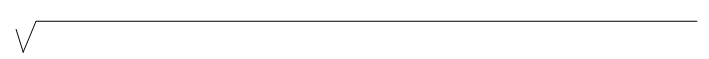 ((Percent Proficient  x (1 – Percent Proficient) ÷ Number FAY) + (1.66 ÷ (Number FAY x Number FAY))
4/30/2013
17
What is Safe Harbor?
A separate calculation done after the calculation of AYP for subgroups if ≥30
Provides an opportunity for a subgroup that doesn’t meet the state goal to still receive a MET, if the percent of students who are not proficient is reduced by 10% from the previous year (and received an AYP decision of MET for the Other Academic Indicator and for participation for the specific grade span.)
If a writing subgroup has <30 students, two years of writing data is combined to see if the total number of students is ≥30 to see if safe harbor can be applied to reading and math
Ensures that subgroups get credit for making significant year-to-year improvement, even if the subgroup misses the overall target.
4/30/2013
18
[Speaker Notes: Even if a subgroup doesn’t meet the state goal for Reading performance and/or Mathematics performance, the subgroup will still make AYP if it reduces the percent of students who are below proficient by 10% from the previous year (and a designated MET on Indicators 3 & 4  (Participation and the Other Academic Indicator))

A subgroup qualifies for Safe Harbor when:
A subgroup is designated NOT MET for either Reading or Mathematics
A subgroup is designated MET for Participation
A subgroup is designated MET for Writing or Graduation Rate

If a subgroup qualifies for Safe Harbor
Calculate the percentage below proficient from previous year’s data for the group.
Determine a Safe Harbor goal that represents a 10% decrease in the percent of students below proficient
Compare the percent below proficient this year to the Safe Harbor goal
If the percentage of the group below proficient is equal to or less than the Safe Harbor goal, that group has earned a “MET with Safe Harbor”
If not, apply a confidence interval of 75% to determine an acceptable range of percents not proficient and compare the range to the Safe Harbor goal
All others are NOT MET

The 75% confidence interval applied to determine a range of acceptable not proficient percentages offers another opportunity for the subgroup to meet the state goal by creating a range of values based on the number of FAY students and the initial percent proficient.]
The following link will open an Excel “Safe Harbor Calculator,” to enable the user easy access to determining the upper limit of the 75% confidence interval.  The only inputs required will be the number of students proficient and the number of students enrolled a full-academic-year (FAY)
http://www.education.ne.gov/federalprograms/Documents/AYP%20Adequate%20Yearly%20Progress/SAFE_HARBOR_Calculator_JUN2612.xlsx
4/30/2013
19
[Speaker Notes: The Safe Harbor procedure uses a 75% confidence interval since it will be applied to the “difference” between the current year percent of student performance below proficiency and that of the previous year.]
AYP Indicator Level Decision if at least one group ≥30 (School and District Grade Spans)
Looks at ALL subgroups combined
If ALL subgroups receive rating of MET, indicator level decision is MET
If ANY subgroup receives a rating of NOT MET, the indicator level decision is NOT MET
4/30/2013
20
Very Small Districts
Used for districts with any school(s) or grade span(s) having no subgroups ≥ 30 students 
AYP decision will be applied to all grade spans in the Very Small District
Applicable for Reading Performance and Mathematics Performance
4/30/2013
21
[Speaker Notes: To ensure that every small school and grade span has an AYP decision, subject level performance data will be aggregated across all grade spans for all subgroups.  
The state goal of the grade span contributing the greatest number of students to the aggregated data will be used to make the AYP decision and that decision will be applied to all grade spans.  
In the event that multiple grade spans contribute the same number of students, the state goal of the lowest grade span will be used.]
Very Small Schools
Used for schools having no subgroups ≥ 30 students 
The AYP decision from the grade span at the district level will be applied to all schools having subgroups with at least one student, but less than 30 students at the grade span 
Applicable for Reading Performance and Mathematics Performance
4/30/2013
22
[Speaker Notes: If a district/school does not have any subgroups with a groups size ≥ 30 within a grade span for reading performance and/or mathematics performance, then add the previous year’s FAY count to the current year’s FAY count.  If this two-year combined FAY count is ≥ 30, then calculate a percent proficient using two years of performance data.  This process will be applied, as needed at both the school and district levels and will eliminate most districts and schools from being categorized a Very Small District or Very Small School.

If necessary, 99% confidence intervals will be applied to the aggregated data.

The SOSR will display the current school year’s performance data, but the AYP decision will reflect the outcome of the use of two years of performance data.]
Very Small Schools (Continued)
Starting 2010-11 school year, NeSA Reading results from two years will be combined for any grade span or school with no groups of 30.  
If the combined data for students enrolled a FAY results in at least one subgroup of 30 or more, then the school or district will no longer be included in the Very Small District/Very Small School process
4/30/2013
23
Indicator 2:  Mathematics Performance

Sum of the number of students enrolled FAY and have a performance level of Meeting or Exceeding the Standards
Sum of the number of students enrolled FAY and do not have a Reason Not Tested code of NLE or EMW
4/30/2013
24
NOTE:  Confidence Interval formula for Mathematics is the same as for Reading
SAFE HARBOR calculation steps same as for Reading
AYP subject level decision for Mathematics uses the same formula as Reading
Starting with 2011-12 school year, NeSA mathematics results will be combined for any grade span or school with no groups of 30 for Very Small Districts/Very Small Schools
4/30/2013
25
Indicator 3:  Participation (Reading & Mathematics)
Student enrollment & demographic data from NSSRS is updated by districts prior to February 1st when the data is sent to the NeSA vendor.
4/30/2013
26
[Speaker Notes: Districts must account for each student in the February 1st data as well as any students that transfer into the district after February 1st as either assessed or not assessed.]
Percent Participation for Reading

Sum of the number of students that do not have a Reason Not Tested code of NLE, EMW, RAL, SAE, OTH, INV, or PAR
Sum of the number of students that do not have a Reason Not Tested code of NLE, EMW, or RAL
4/30/2013
27
Percent Participation for Mathematics

Sum of the number of students that do not have a Reason Not Tested code of NLE, EMW, SAE, OTH, INV, or PAR
Sum of the number of students that do not have a Reason Not Tested code of NLE or EMW
4/30/2013
28
Participation MET or NOT MET
For subgroups with 30 or more students, an AYP decision for each subgroup is based on whether or not the subgroup’s participation meets or exceeds 95%
≥ 95% participation results in a MET 
< 95% participation results in a NOT MET
If the participation rate for any subgroup is a NOT MET, then the current year’s participation data and the previous year’s participation data are averaged to determine a two-year participation rate
4/30/2013
29
AYP Subject Level Decision for Participation 
If at least one group ≥30 (School and District Grade Spans)
Looks at ALL subgroups combined
If ALL subgroups receive Participation rating of MET, subject level decision is MET
If ANY subgroup receives a Participation rating of NOT MET, the subject level decision is NOT MET
IF there are no subgroups ≥ 30, then there is no AYP decision designated for that particular subject’s participation
4/30/2013
30
Indicator 4:  Other Academic Indicator
NeSA Writing for grades 4 & 8
Graduation rate for High School
AYP is calculated by subgroup
4/30/2013
31
Percent Proficient for Writing

Sum of the number of students enrolled FAY and have a performance level of Meeting or Exceeding the Standards
Sum of the number of students enrolled FAY and do not have a Reason Not Tested code of NLE, EMW, ALT, or FNS
4/30/2013
32
MET or NOT MET for Writing
For subgroups with ≥ 30 students, AYP decision is based on whether the subgroup’s percent  proficient meets or exceeds the State goal.  

Confidence Interval formula is on Slide 16
4/30/2013
33
AYP Indicator Level Decision for Writing
Based on the collective AYP decisions for each subgroup within the school level grade span or district level grade span.  
If all subgroups that have an AYP decision in writing are MET, then the AYP decision for performance for writing is MET
If ANY subgroup has an AYP decision in writing of NOT MET, then the AYP decision for performance is NOT MET
No decision is made IF there are no subgroups with a group size ≥ 30
4/30/2013
34
Indicator 4:  Other Academic Indicator—Graduation Rate
The 2011-12 school year is the first time using the Four-Year Graduation Cohort.  
Graduation goal:  90%
If the graduation rate for a given subgroup is less than the state goal, then compare the subgroup’s previous year’s graduation rate with the subgroup’s current year’s graduation rate.  If the subgroup’s current year’s graduation rate is at least two percentage points greater than the subgroup’s previous year’s graduation rate, regardless of the previous year’s subgroup size, the subgroup receives a “MET by comparison.”  
All other subgroups with 30 or more students receive a NOT MET if the comparison does not indicate an increase of two percentage points
4/30/2013
35
[Speaker Notes: Note:  “MET by comparison” is only displayed on the AYP Audit page of the SOSR Preview for districts to review.  The public display on SOSR will be “MET.”  Also, “MET by comparison” will only be able to be applied, if at all, to the All Students subgroups since no other subgroups were collected for the 2009-10 NCES graduation rates, which were used prior.
NDE has requested to LAG the graduation data for one year.  We have not had a response to the request.]
A student is assigned an Expected Graduation Year when entering the 9th grade for the first time
The Graduation Cohort Year (Year X) is based on the Expected Graduation Year
For AYP purposes the graduation rate lags for one year (2011-2012 graduation rates will be used for calculating 2012-13 AYP)
Beginning with 2012-13 school year, Nebraska is using the 5th year adjusted cohort graduation rate
When enough data is available the 6th year adjusted cohort graduation rate will be applied
4/30/2013
36
Formula for calculating Cohort Graduation Rate

Students receiving a regular high school diploma
All students in the Current Graduation Cohort including students receiving a regular HS diploma, General Education Development (GED) diploma or credential, certificate of attendance, certificate of achievement, or an alternate award
4/30/2013
37
[Speaker Notes: Other students in the denominator include dropouts, students who continue enrollment, or students who pass the age to which the district is required to provide a free, public education.]
4/30/2013
38
Where can I learn more about Graduation Cohort?
Graduation Cohort Analysis Tool (G-CAT) Quick Reference Guide:  www.education.ne.gov/.../Cohort_Graduation_Cohort_Analysis_Tool_Quick _Reference_Guide_2010_11_05.pdf
Guidance for Graduation Cohort: http://www.education.ne.gov/nssrs/docs/Guidance_for_Graduation_Cohort_2_0_0.pdf
4/30/2013
39
AYP Graduation Rate Decision
AYP decision for graduation rate, at a school grade span level or district grade span level, is based in the collective AYP decisions for each subgroup within the school level grade span or district level grade span.
If ALL the subgroups that have an AYP decision for graduation rate are MET, then the AYP decision for the Other Academic Indicator is MET.
If ANY subgroup has an AYP decision for graduation rate of NOT MET, then the AYP decision for the Other Academic Indicator is NOT MET.
4/30/2013
40
IF there does not exist at least ONE subgroup with a group size ≥ 30, then there are no subgroups with an AYP decision for graduation rate, 
Then there is no AYP decision for the Other Academic Indicator
4/30/2013
41
Continuous Years of Progress (CYP) for Federal Accountability AYP
MET:  Both previous year’s AYP decision AND current year AYP decision are MET 
NOT MET:  Previous years AYP decision is MET and the current year’s AYP decision is NOT MET
NOT MET, IMPROVEMENT SHOWN:  Previous year’s AYP decision is NOT MET AND the grade span is NOT in NEEDS IMPROVEMENT AND the current year’s AYP decision is MET
4/30/2013
42
CYP for Federal AYP (Cont.)
NEEDS IMPROVEMENT:  Having a NOT MET for two or more consecutive years in the same subject area in the same grade span
Performance AND/OR Participation

NOTE:  It takes two consecutive years of MET, in the subject area and grade span that caused the identification, to be removed from “Needs Improvement” status.
4/30/2013
43
Diagrams and Instructions for AYP
http://reportcard.education.ne.gov/Documents/DiagramsandInstructionsforAYP20112012.pdf
4/30/2013
44
What information are districts required to report to parents/public?
Districts are required to provide reports to the public that include the following:
Information on student achievement at each proficiency level on the State academic assessments
Information that provides a comparison between the actual achievement levels of each subgroup and the State’s annual measurable objectives for each group of students on each of the academic assessments
4/30/2013
45
[Speaker Notes: Information must be provided in the aggregate and disaggregated by race, ethnicity, gender, disability status, migrant status, English Language Proficiency, and status as economically disadvantaged.  Such disaggregation shall not be required in a case in which the number of students in a category is insufficient to yield statistically reliable information or the results would reveal personally identifiable information about an individual student.]
The percentage of students not tested
The most recent 2-year trend in student achievement
Aggregate information on any other indicators used by the State to determine AYP of students in achieving State academic standards disaggregated by student subgroups
Disaggregated graduation rates for secondary school students
4/30/2013
46
[Speaker Notes: --The percentage of students not tested disaggregated by race, ethnicity, gender, disability status, migrant status, English Language Proficiency, and status as economically disadvantaged.  Such disaggregation shall not be required in a case in which the number of students in a category is insufficient to yield statistically reliable information or the results would reveal personally identifiable information about an individual student.
--by subject area, and for each grade level, for the required assessments
--]
Information on the performance of districts regarding AYP status
Must include the number and names of each school identified for Title I School Improvement
Professional qualifications of teachers
The above information is available on NDE’s SOSR (State of the Schools Report)
4/30/2013
47
Districts using Title I-A funds are also required to provide individual reports of student progress on the standards to parents of ALL children in Title I schools in both Targeted and Schoolwide projects
4/30/2013
48
What happens if a school or districts does not meet AYP goals for two consecutive years?
Two years of not meeting AYP in the same subject (performance OR participation) identifies a school /district for Needs Improvement
Consequences for Title I schools / districts
4/30/2013
49
Who can apply for Title I Accountability funds?
Any Title I school identified for Needs Improvement and not currently a recipient of School Improvement Grant (SIG) funds is eligible to apply for Title I Accountability funds
Application in GMS
4/30/2013
50
How are PLAS (Persistently Lowest Achieving Schools) determined?
PLAS is another way of looking at school performance
All schools identified as being in Need of Improvement under AYP are also considered PLAS
High schools with graduation rates below 75% over a period of three years are considered PLAS
Secondary schools that are eligible for Title I funds, but not served, that are the lowest ranked among all the schools in the state are also considered PLAS
4/30/2013
51
Three Tiers of PLAS
Tier I:  The 5 or 5% (whichever is greater) of the lowest-achieving Title I schools identified to be in Needs Improvement PLUS and Title I served secondary school with a graduation rate <75% over the three latest years that was not identified in the 5 or 5% of the lowest-achieving Title I schools
4/30/2013
52
Three Tiers of PLAS
Tier II:  The 5 or 5% (whichever is greater) of the lowest ranked secondary schools where the “all students” group meets the minimum n-size (30) for AYP that are eligible for, but do not receive, Title I funds PLUS any secondary school that is eligible for, but does not receive, Title I funds that has a graduation rate <75% over the three latest years  and was not identified as one of the 5 or 5% (whichever is greater) of the lowest ranked secondary schools
4/30/2013
53
Three Tiers of PLAS
Tier III:  Any Title I school identified to be in Needs Improvement that is not a Tier I School and any school that is ranked as low as the Tier I and Tier II Schools but has no groups of ot least 30 students.
4/30/2013
54
Nebraska Department of Education Persistently Lowest Achieving Schools Selection Process is available at http://www.education.ne.gov/ARRA/PDF/Documentation_for_PLAS_Identification_Process_with%20diagrams_V4.pdf
4/30/2013
55
Who is eligible to apply for School Improvement Grants?
Any District having one or more schools identified as PLAS may apply
The State must fund Tier I schools before considering Tier II or Tier III schools
4/30/2013
56
Who Can Answer My Questions About AYP?
Randy McIntyre
402-471-1740
randy.mcintyre@nebraska.gov
Diane Stuehmer
402-471-1740
diane.stuehmer@nebraska.gov
Anusha Tummala
402-471-6593
anusha.tummala@nebraska.gov
4/30/2013
57